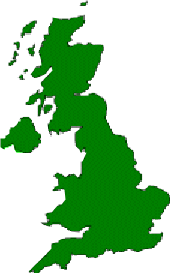 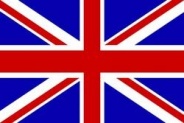 Britské ostrovy
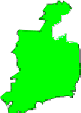 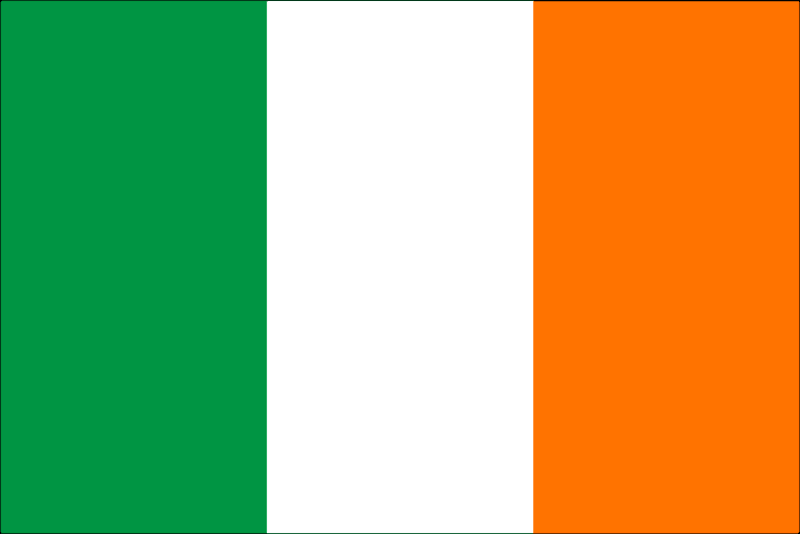 Najrozsiahlejšie Európske súostrovie
Tomáš Kello
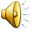 [Speaker Notes: Britské ostrovy – najväčšie súostrovie v Európe – najväčšie ostrovy : Veľká Británia a  Írsko  - zahŕňajú 2 štátne útvary : A) Spojené kráľovstvo Veľkej Británie a Severného Írska B) Írsko]
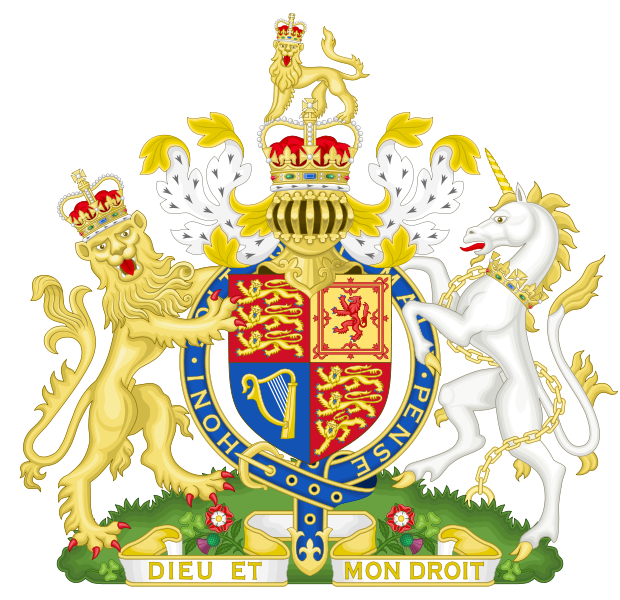 Spojené kráľovstvo Veľkej Británie a Severného Írska
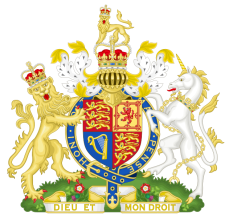 Hlavné mesto: Londýn,

Poloha: ostrovy Veľká Británia a Írsko, 

 Forma vlády: dedičná konštitučná monarchia,

Hlava štátu: Alžbeta II. , 
Predseda vlády: David Cameron, 

Administratívne rozdelenie: Wales, Anglicko, Škótsko, Severné Írsko;

Mena: Anglická libra GBP (libra šterlingov); značka: £ = 100 pencí ;
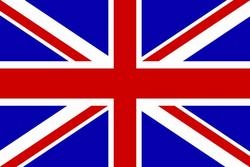 Úradný jazyk: angličtina;

Člen: G8, EÚ, WEU, WTO, NATO,
Commonwealth:  Kanada, Austrália, Nový Zéland, Bahamy, Jamajka ...
[Speaker Notes: Londýn – JV Anglicka 
Libra sa niekedy používala ako miera váhy ... 1 libra= 453 g ; libra šterlingov je officiálny názov EU; parlament má 2 komory...najv. strany Labour a Konzervativisti]
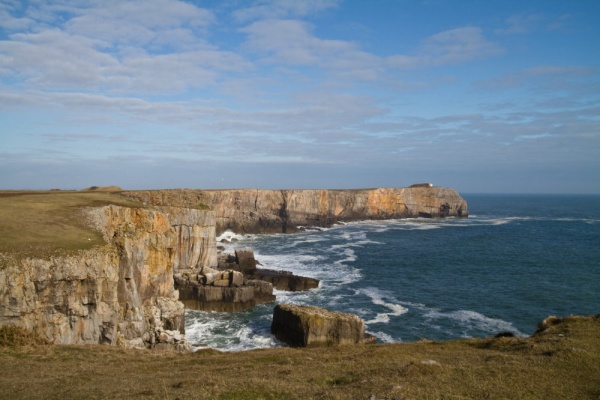 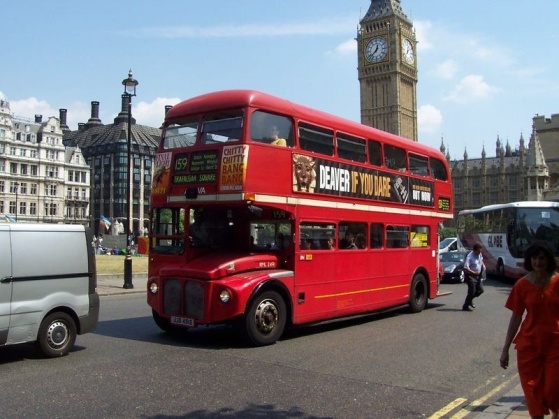 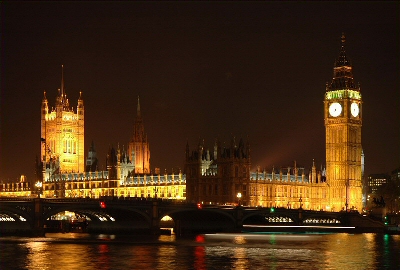 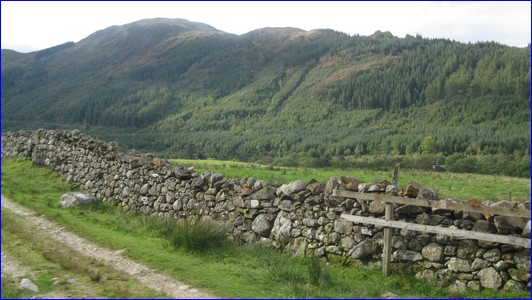 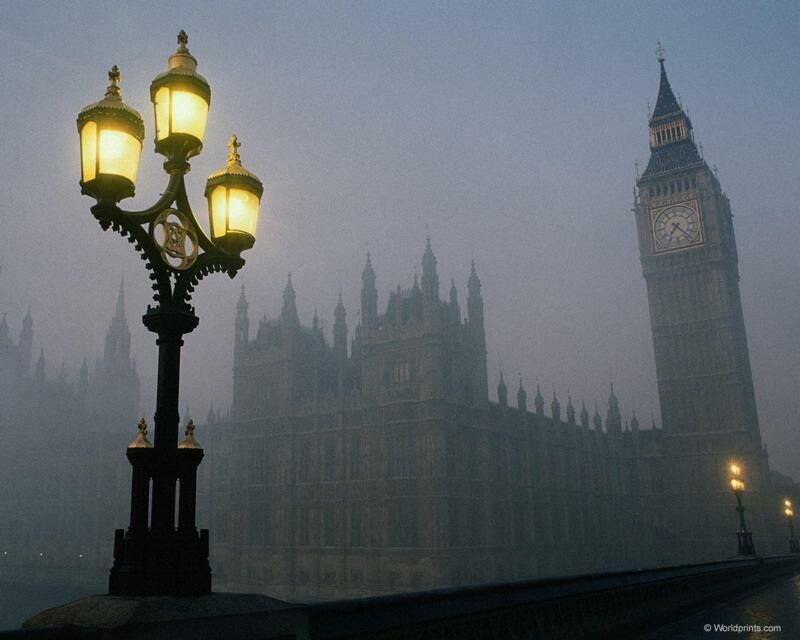 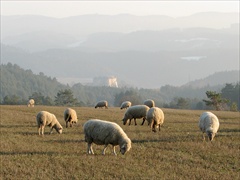 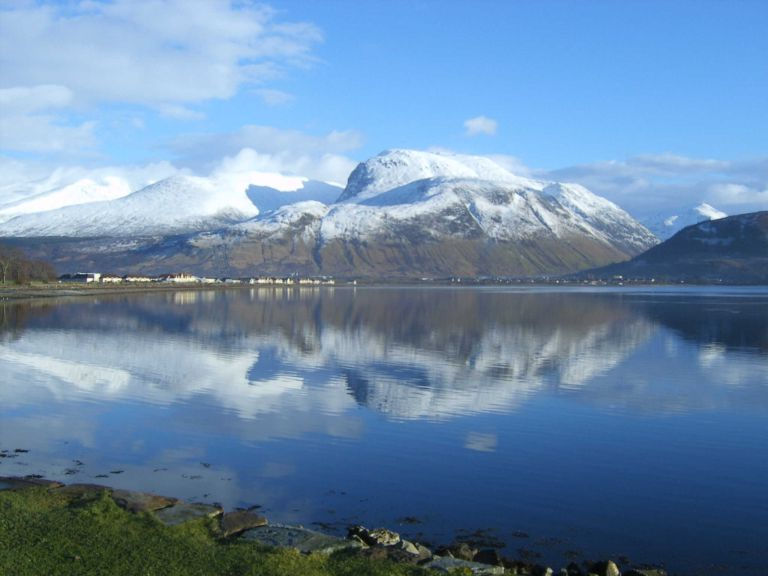 Povrch
Ostrovy:  Veľká Británia, Írsko, Hebridy, Orkneje, Shetlendy, Man, Guernsay, Jersey

Pohoria:  
 Škótska vysočina –Kaledónske hory a Grampiány(Najvyššia hora Ben Nevis 1343 m.n.m), Kambrické pohoria, Penniny,
Hornatejšie oblasti sú S Anglicka, Wales a Škótsko

Nížiny:  
Veľká Británia ako aj S Írska nemôžeme radiť medzi nížinaté oblasti  - prevládajú pahorkatiny ...
 pobrežné oblasti – útesy .
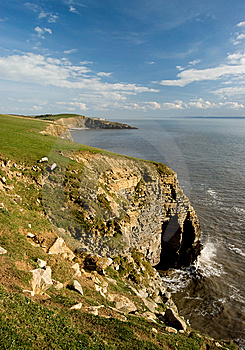 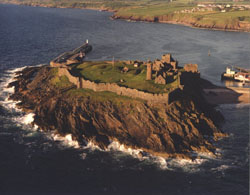 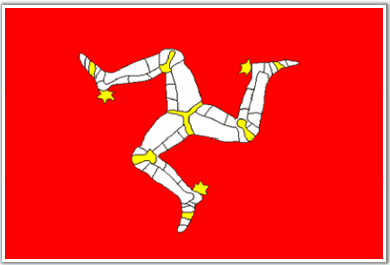 Vodstvo
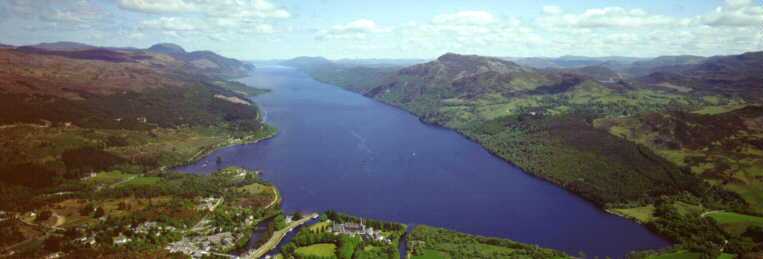 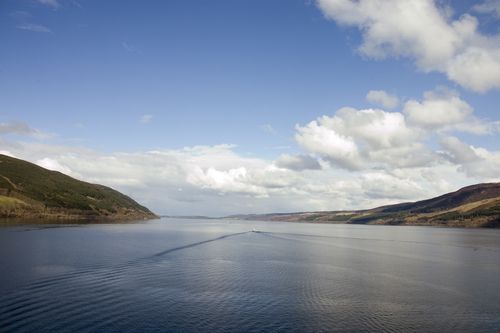 Vysoká vlhkosť – dostatok horskej vody- bohatá riečna sieť:

Rieky: Temža, Clyde,

Moria: Severné more, Írske a Keltské more -> Atlantik
-Lamanšký prieliv -> Calaiská nížina,

Jazerá: Loch Ness (Škótska vrchovina), Lough Neagh (S.Írsko).
[Speaker Notes: Lough Neagh – najv. jazero]
Podnebie
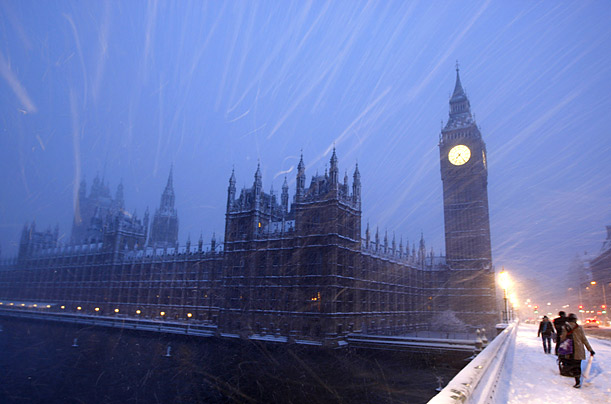 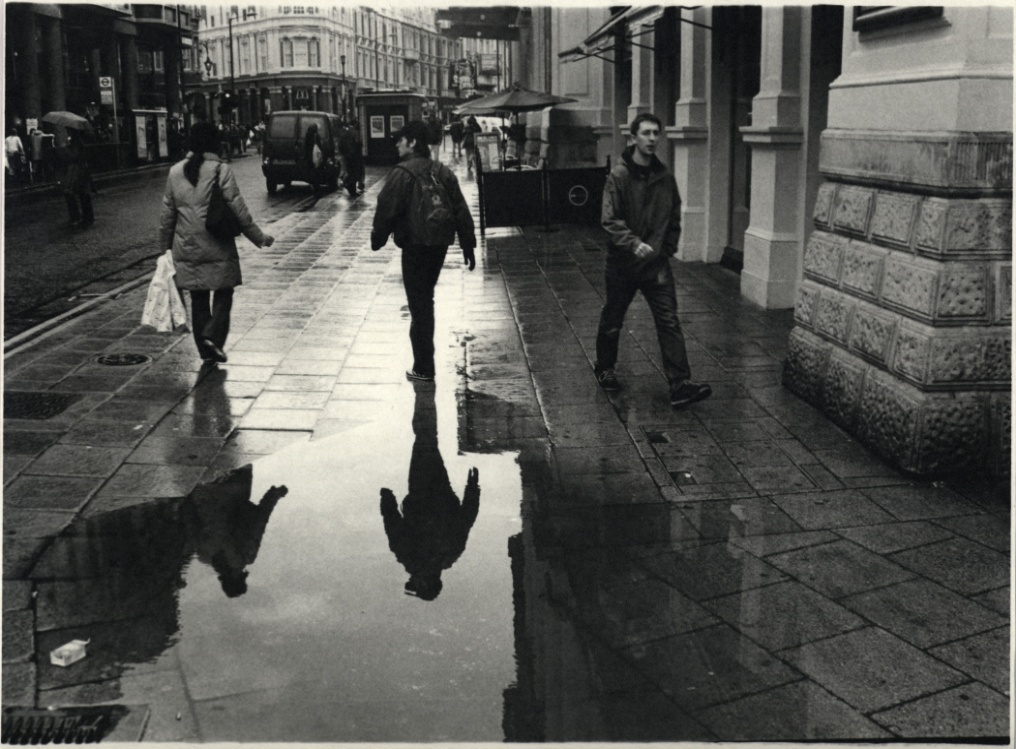 Mierna klimatická oblasť,
 Golfský prúd, oceánsky vplyv,
 ...hmly, dažde(najdaždivejšie je Z-pobrežie), vysoká vlhkosť a výkyvy teplôt.
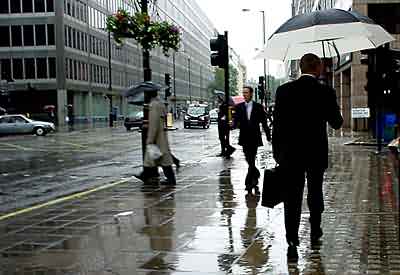 [Speaker Notes: Patrí medzi najdaždivejšie miesta v Európe 6530mm/rok Kumbrické hory
Škótsko a S Írsko patrí medzi oblasti s  najsilnejšími vetrami v EUROPE]
Hospodárstvo
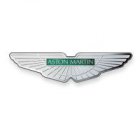 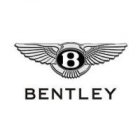 V poľnohospodárstve prevláda živočíšna výroba,
 niekdajšie lesy boli nahradené pasienkami(7 % lesov),

Živočíšna výroba:  ovce (vlna), ryby (pozn.: okrem zajacov je divá zver na pokraji vyhynutia ),

Ťažba: hnedé uhlie, ropa, zemný plyn, železo, neželezné kovy,

Priemysel: ťažobný, hutnícky, strojársky(lode, lietadlá, autá: Jaguar,Aston, Bentley, Rolls-Royce), elektrotechnický (PC), chemický (rafinérie v prístavoch), spracúvanie vlny, potravinársky, energetika (tepelné a jadrové e.)).
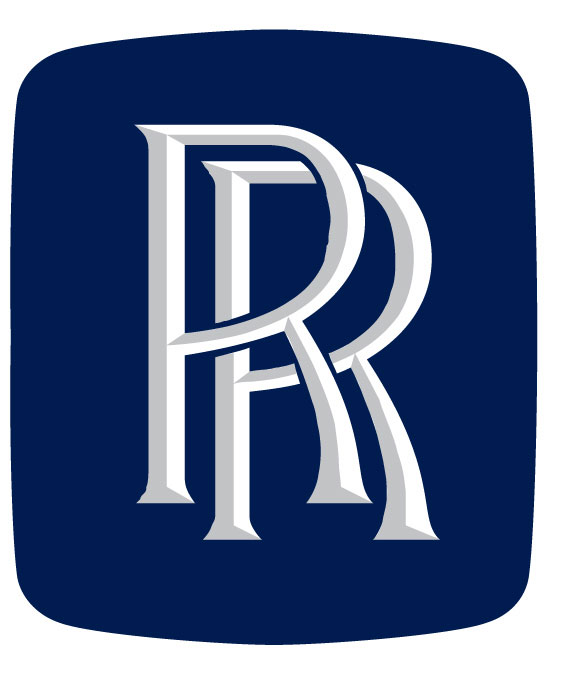 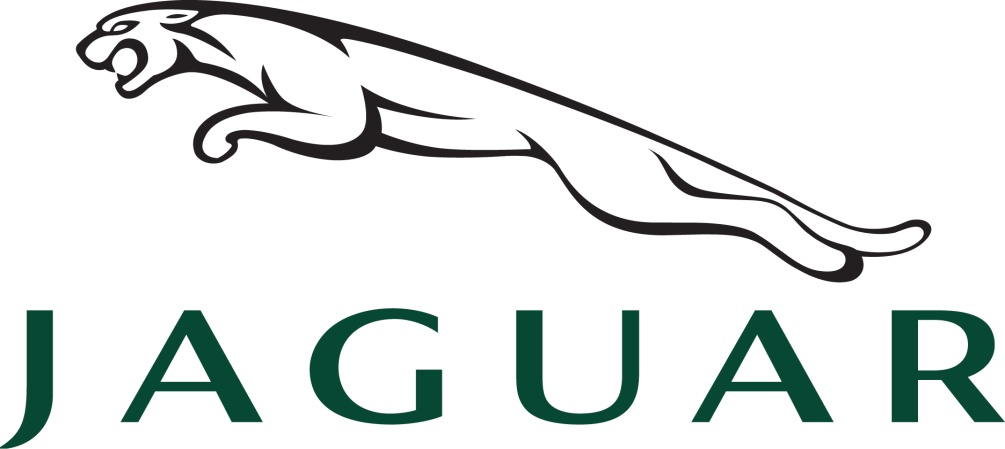 Obyvateľstvo, doprava
11 x viac obyvateľov ako na SR, vysoká úroveň urbanizácie
Národnosti : prevažujú Angličania,  ďalej Škóti, Íri, Walesania...,

Jazyk: anglický, keltské jazykové skupiny;

Náboženstvo: protestanti,

Doprava: námorná (Londýn), letecká , cestná (Eurotunel pod Lamanšom), málo rozvinutá železničná.
- Jazda vľavo.
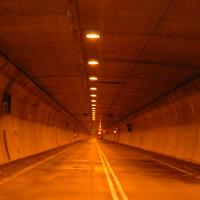 Turizmus
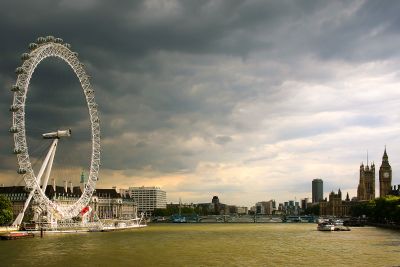 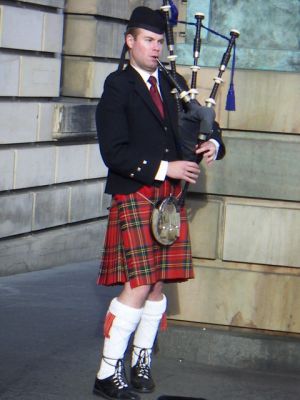 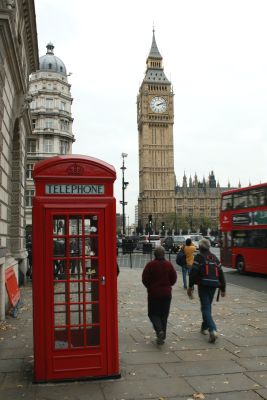 Stonehenge
London Eye
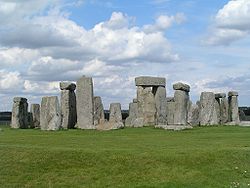 Trafalgar  square
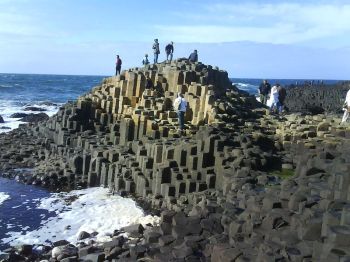 Mestá:  Amesbury
               Londýn
                 Bushmills
                 Liverpool
                 Edinburg
                 Manchester
                 Newcastle
                 Glasgow
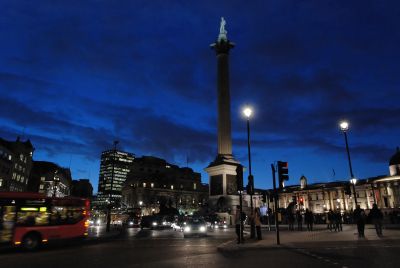 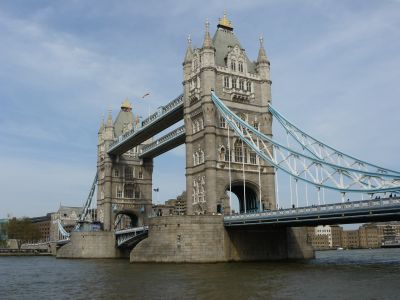 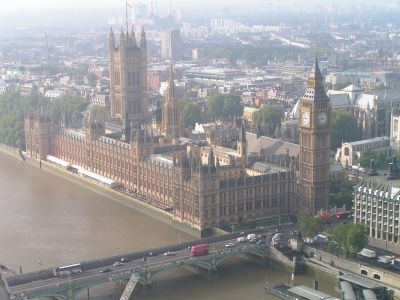 Tower Bridge
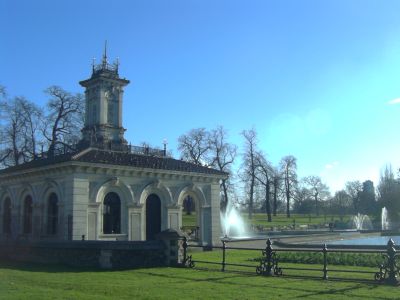 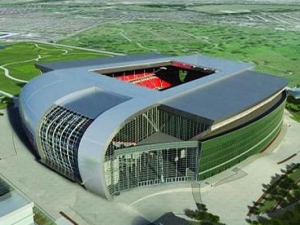 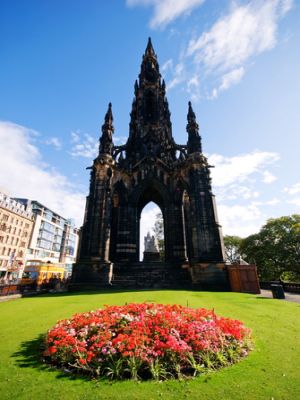 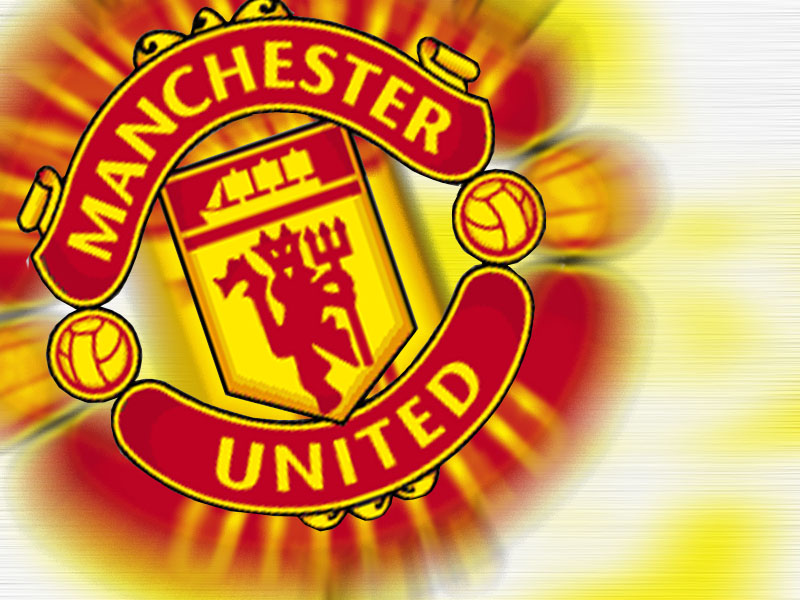 Hyde park
Scotland monument
...30 miliónov hodín práce na slnečných hodinách?
Big Ben
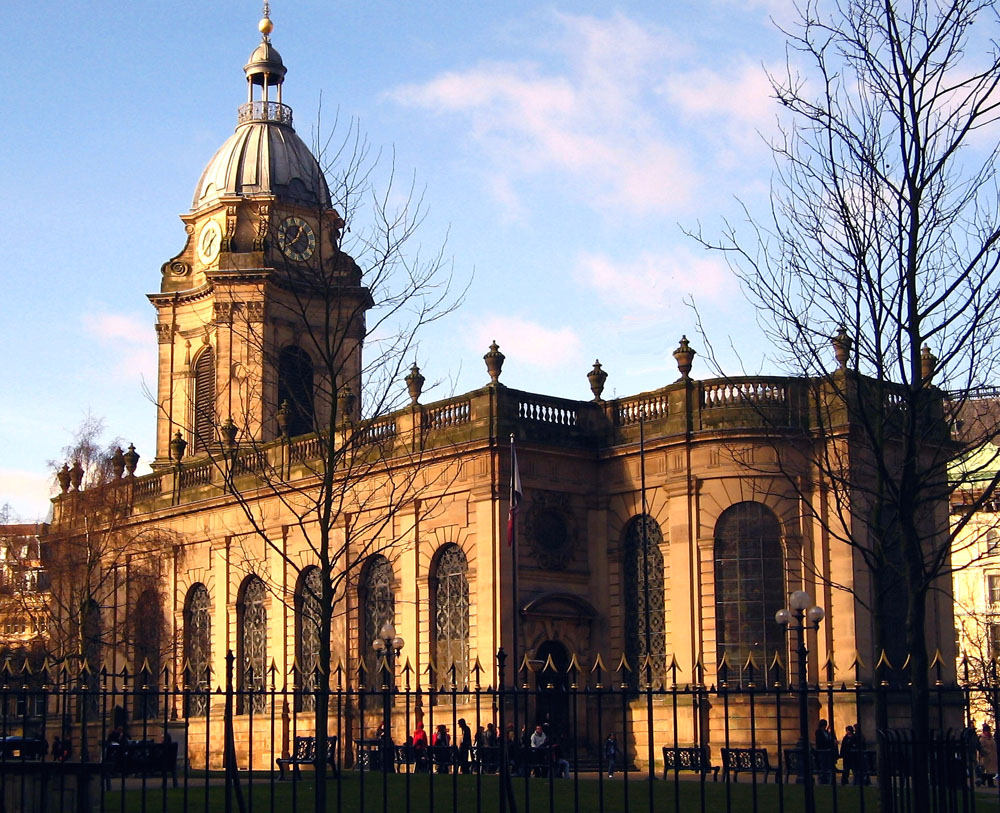 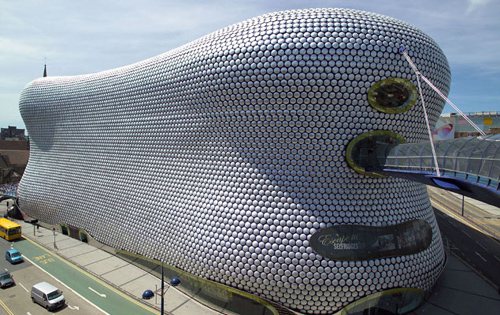 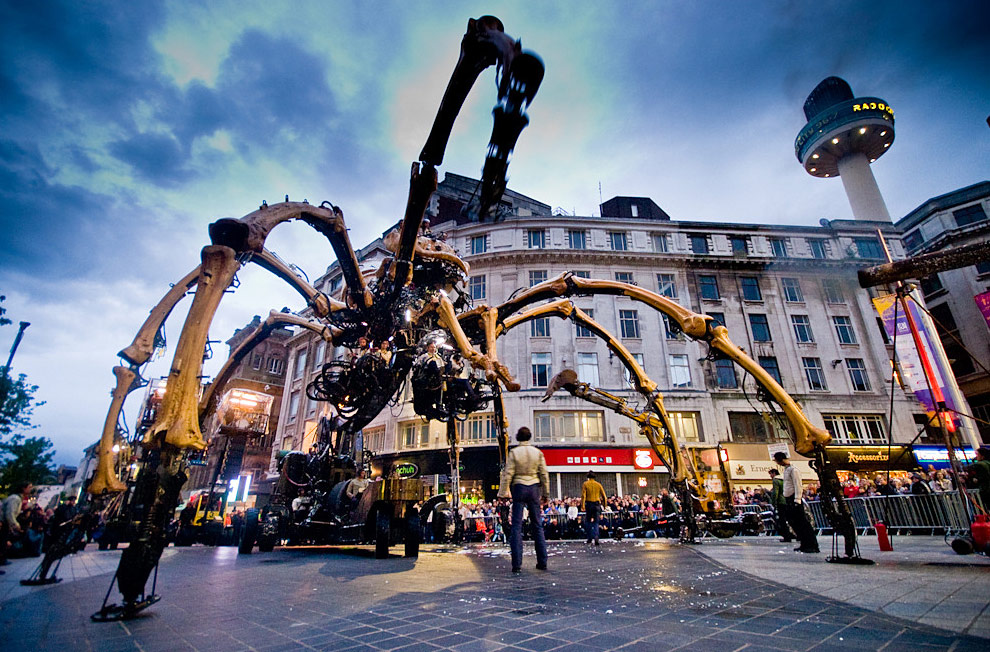 [Speaker Notes: Z od Amesbury, Stonehende – 8000 pnl. 
London eye – milénium 2000]
Írska republika
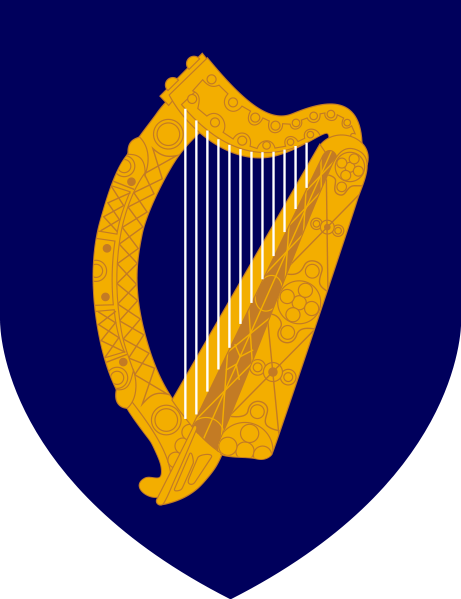 Hlavné mesto: Dublin,

Poloha: ostrov Írsko,

Forma vlády:  republika,

Hlava štátu: Marry McAleese,
Predseda vlády: Brian Cowen,

Administratívne rozdelenie: 26 provincií,

Úradný jazyk: angličtina, írština,(keltština),

Mena: EURO,
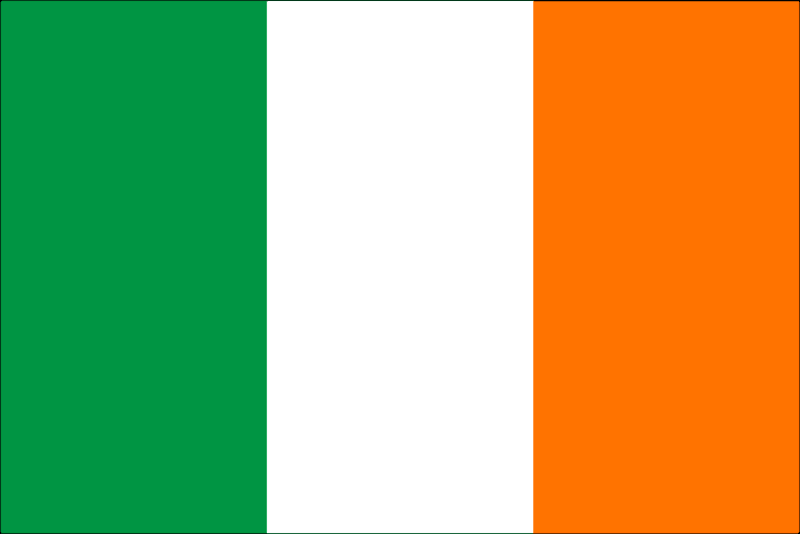 Členstvo: EÚ, OSN, CE, OECD .
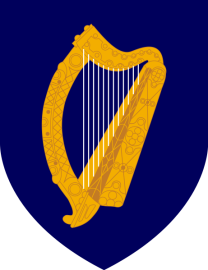 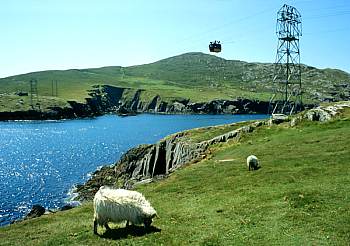 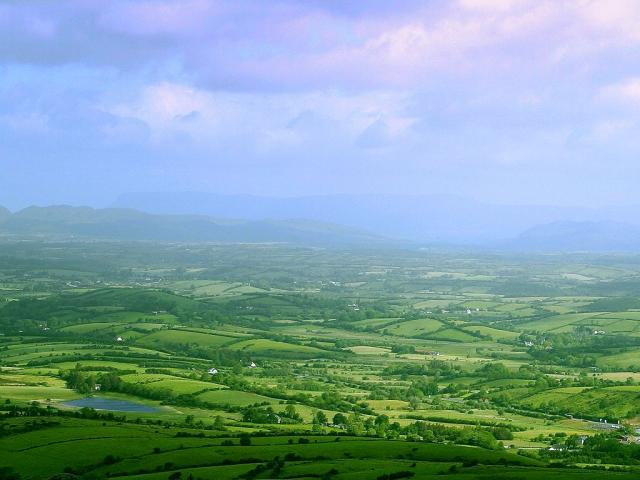 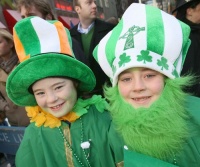 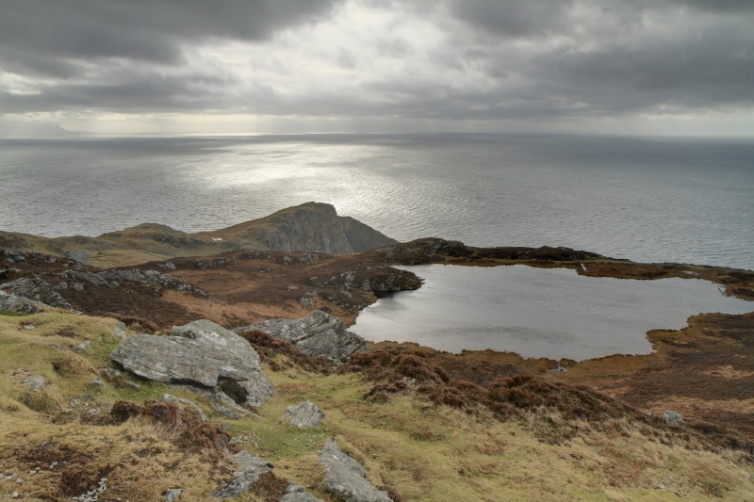 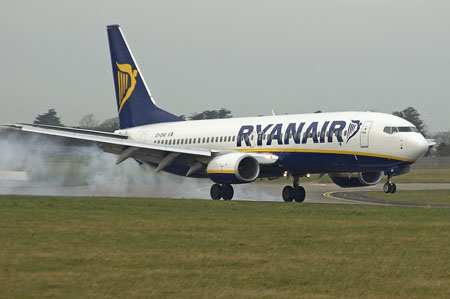 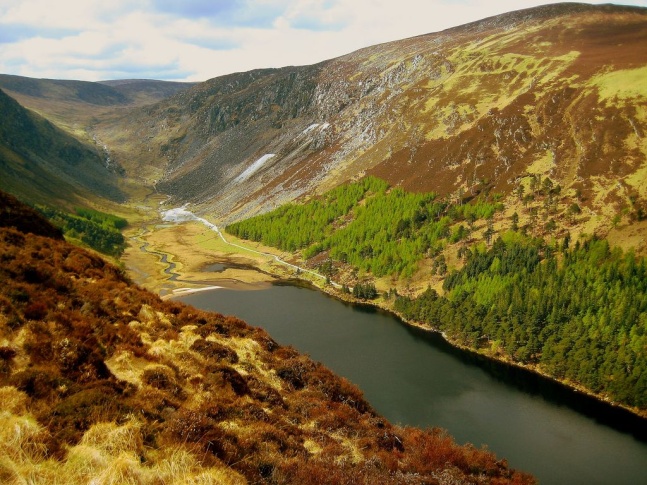 Podnebie
-Mierne oceánske s ešte výraznejším vplyvom Golfského prúdu ako v Británii  - celoročne zelené Írsko,
-časté zrážky a hmly, vysoká vlhkosť, na rozdiel od Británie ustálené zmeny.
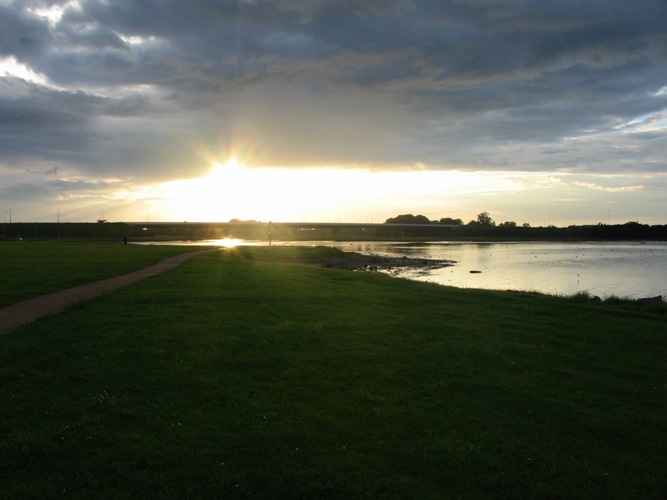 Povrch
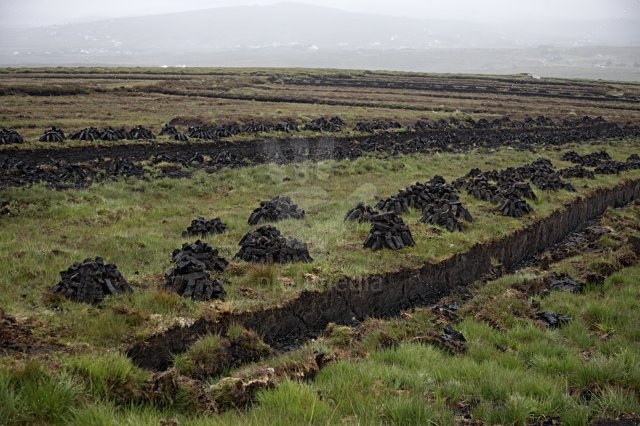 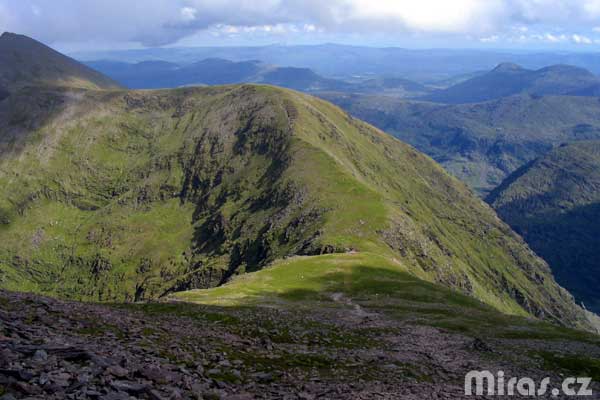 Ostrovy: Írsko, Aranské ostrovy, Clare, Achill

Pohoria: povrch prevažne nížinatý, hornatý najviac k pobrežiu;
-Wicklovské hory, 
-najv. vrch Carrantuohill – 1040 m.n.m. 

Povrch tvoria pasienky a lúky, občasne močariská a rašeliniská.
Vodstvo
Najväčšia rieka: Shannon,

Jazerá: Lough Ree, Lough Mask 

Rozľahlá riečna sieť, dostatok až prebytok podzemnej vody -> močariská.

Moria: Írske(od VB ho oddeľuje kanál Sv. Georga), Keltské -> Atlantik
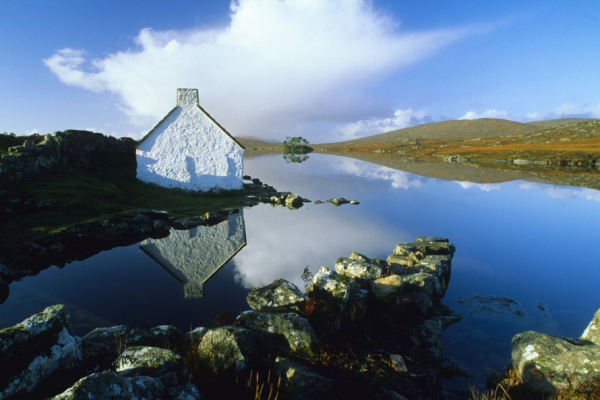 Turizmus
Dublin – Writers museum
              - Trinity College  
              -St. Patricks a Church Cathedrale 
              -zábavný park Dublinia,
              - írske tance
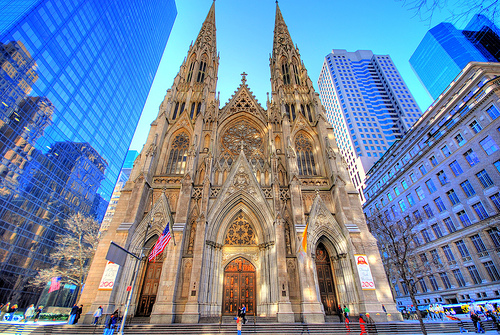 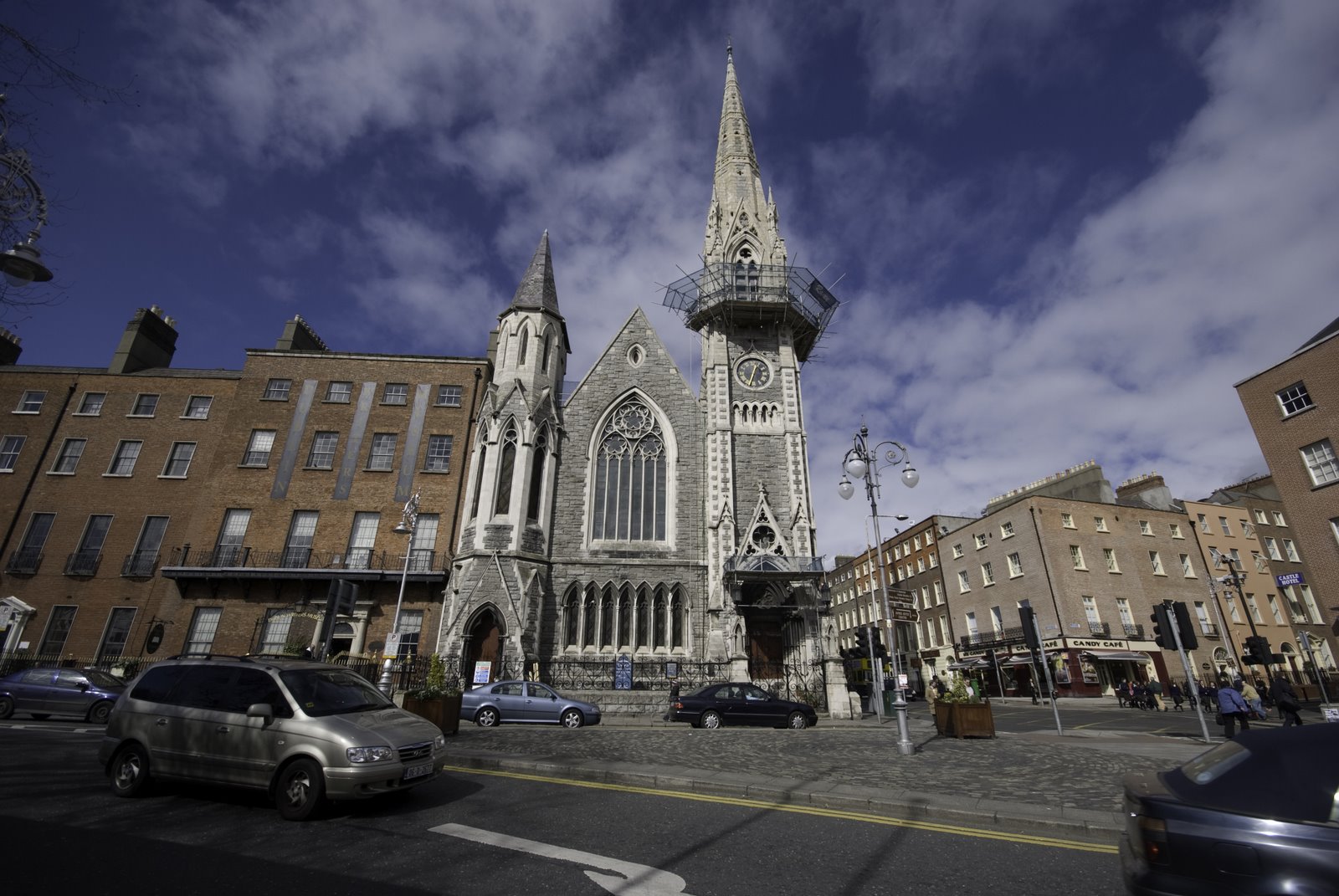 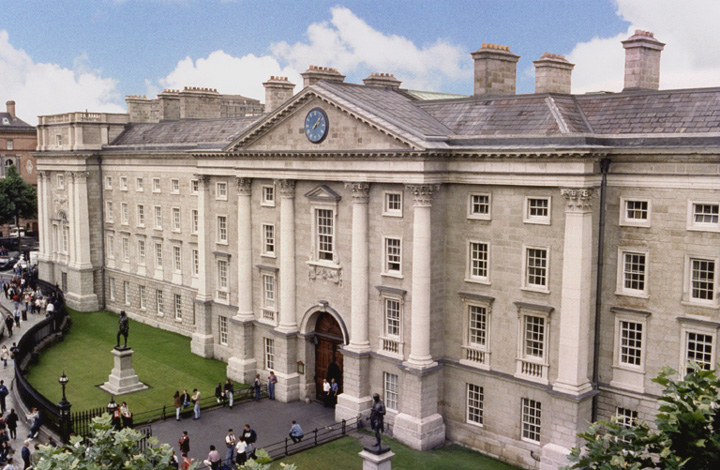 [Speaker Notes: Dublin Arena ---finale Euroligy]
Hospodárstvo
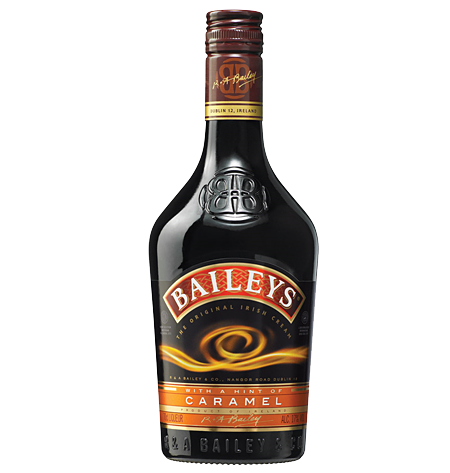 Prevláda živočíšna výroba – ovce (pasienky); -> textilný priemysel, rybolov, lov , chov psov (írsky seter),

 ťažba obmedzená na rašelinu,

 ostatné druhy priemyslu menej rozvinuté(potravinársky- pivo, whiskey, likéry)
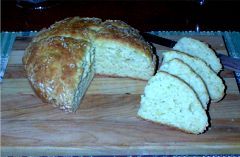 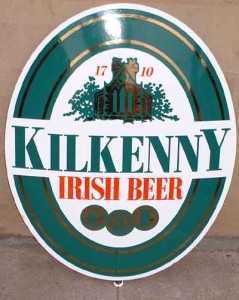 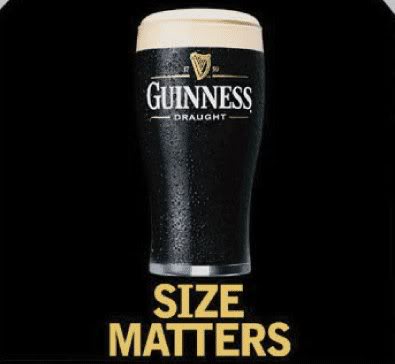 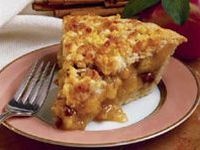 [Speaker Notes: Irsky jablkovy dezert s whiskey 
Iri a Fini ... 4 pohare alkoholu na posedenie ...pije viac zien ako muzov ale  80% irskych zien si objedna menej ako 2 pohare vina]
Obyvateľstvo, doprava
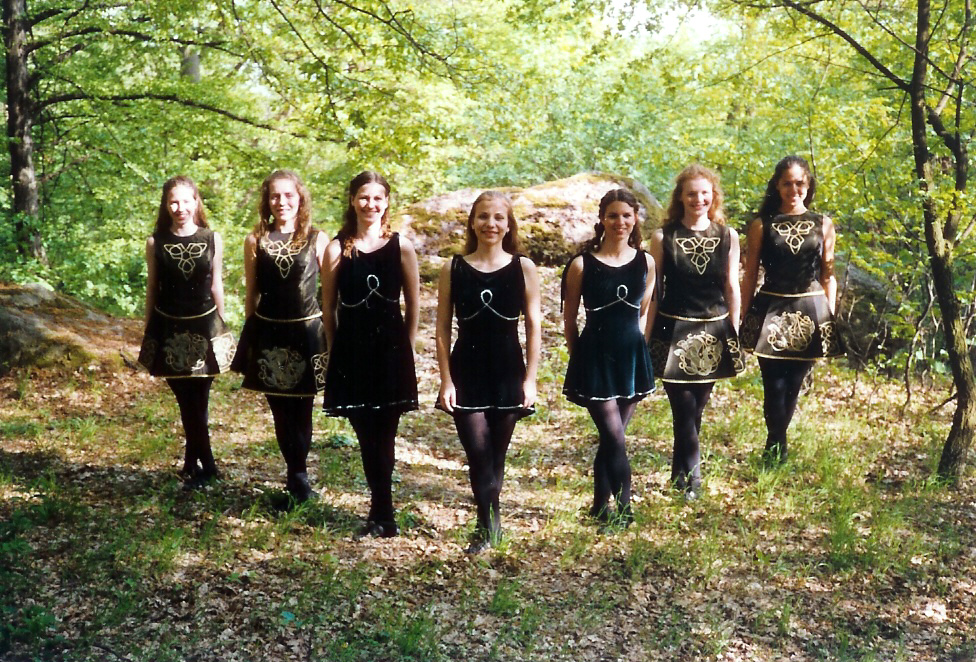 Menej obyvateľov ako SR (v minulosti utrpeli ranu morom),
oproti VB odlišná kultúra...
Národnosti : prevažujú Íri,  ďalej Angličania...,

Jazyk: anglický, írsky, keltské jazykové skupiny;

Náboženstvo: katolíci,

Doprava: námorná>železničná>letecká>cestná.
- Jazda vľavo.
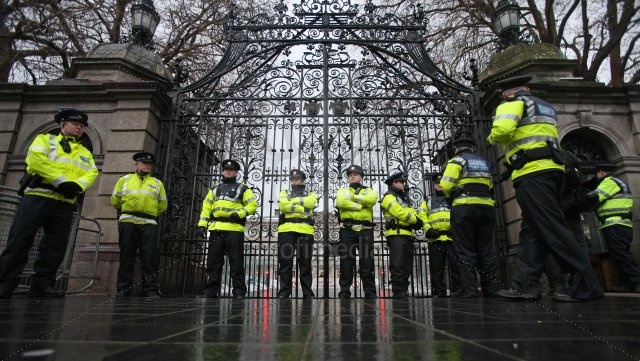